Skeema 42.5 Stressi uhkaa psyykkistä hyvinvointia
Ydinsisältö
Stressi
hyvinvointia uhkaava ja selviytymiskykyä heikentävä tilanne
evolutiivisesti hyödyllistä
ilmenee 
psyykkisenä pahoinvointina
fysiologisina reaktioina
käyttäytymisen muutoksina
ei ole tunne, mutta siihen liittyy monia kielteisiä tunteita
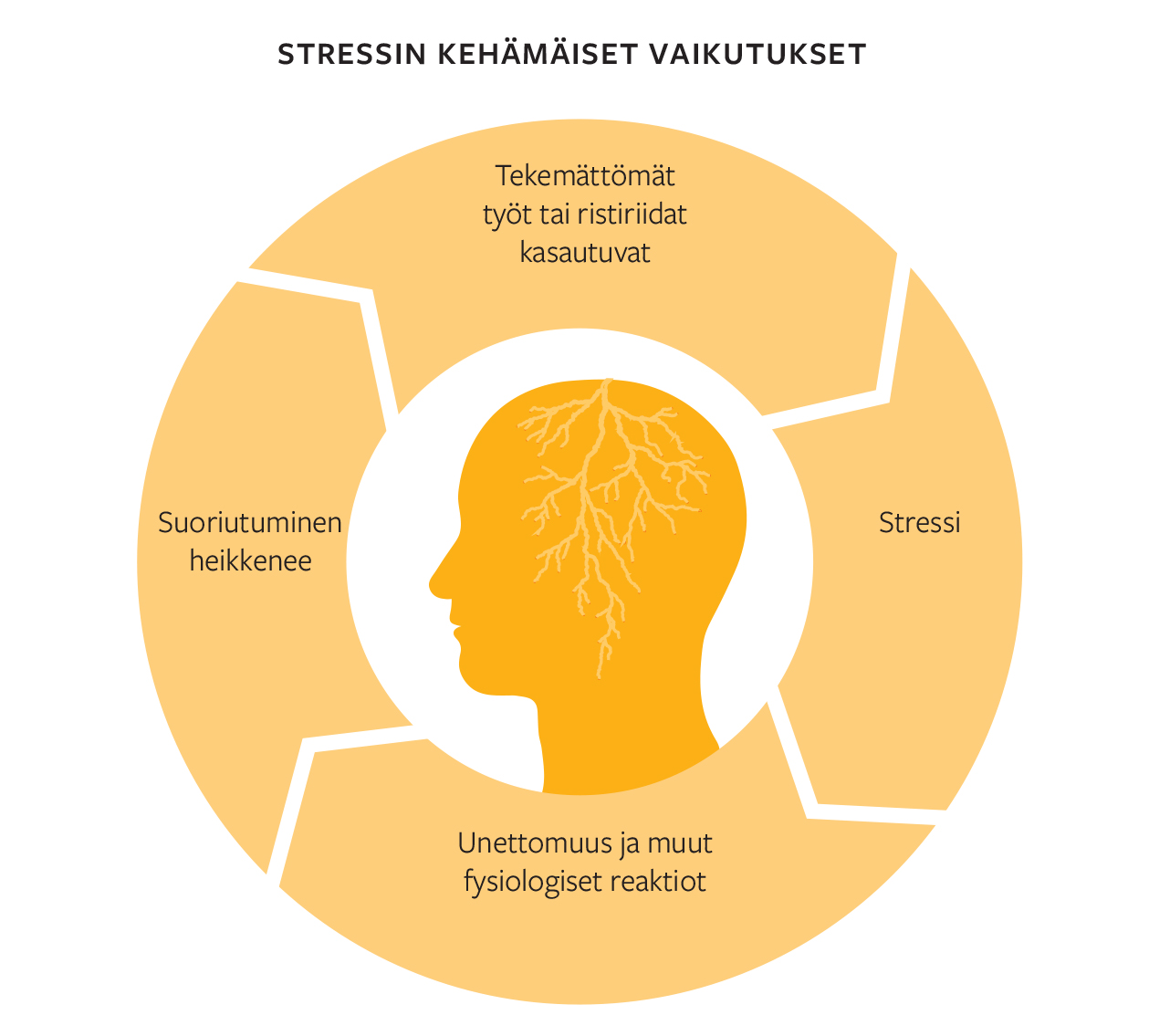 Stressitekijöiden jaottelu
Krooniset stressitekijät ovat pitkäkestoisia.
Akuutit stressitekijät, kuten koeviikko, kestävät usein rajatun ja lyhyemmän ajan.
Pitkittynyt stressi voi johtaa työuupumukseen.
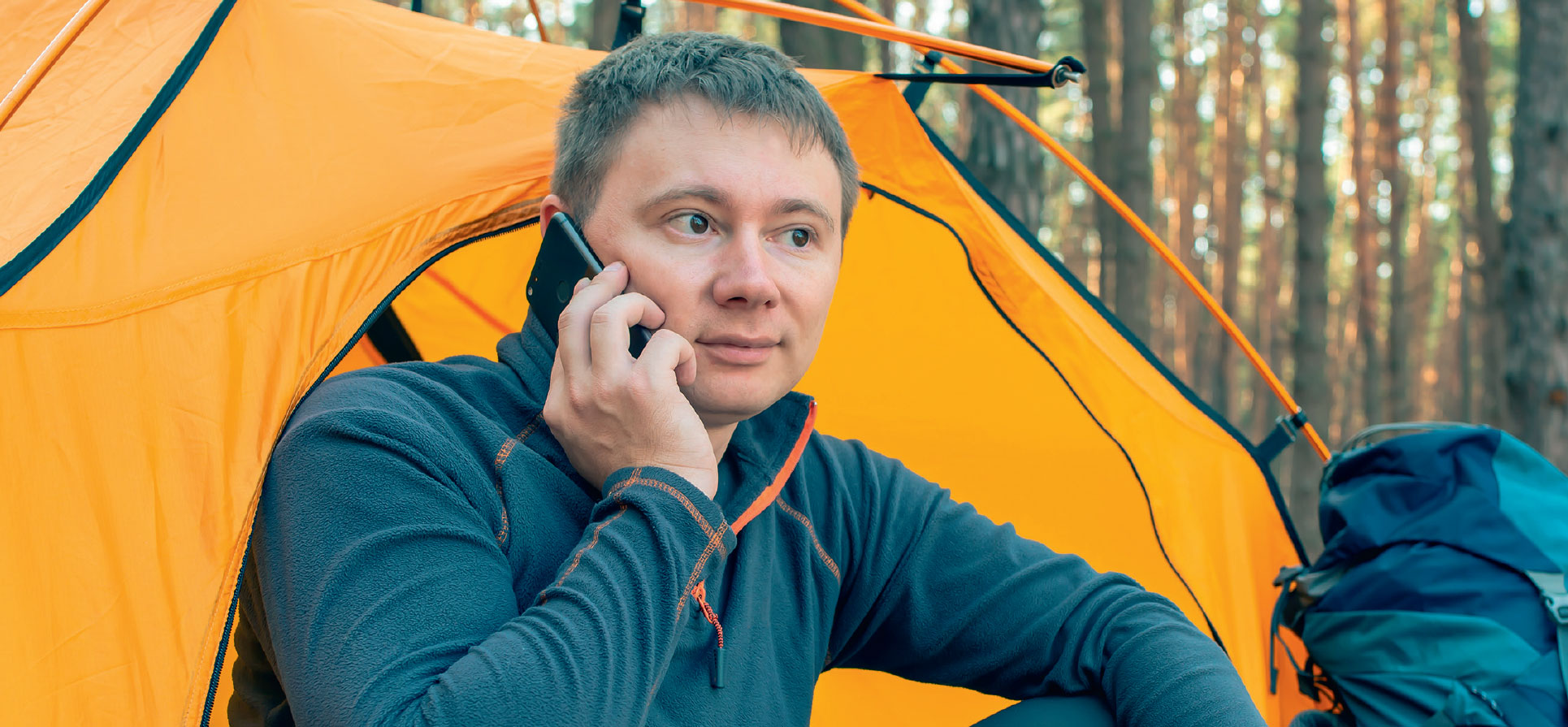 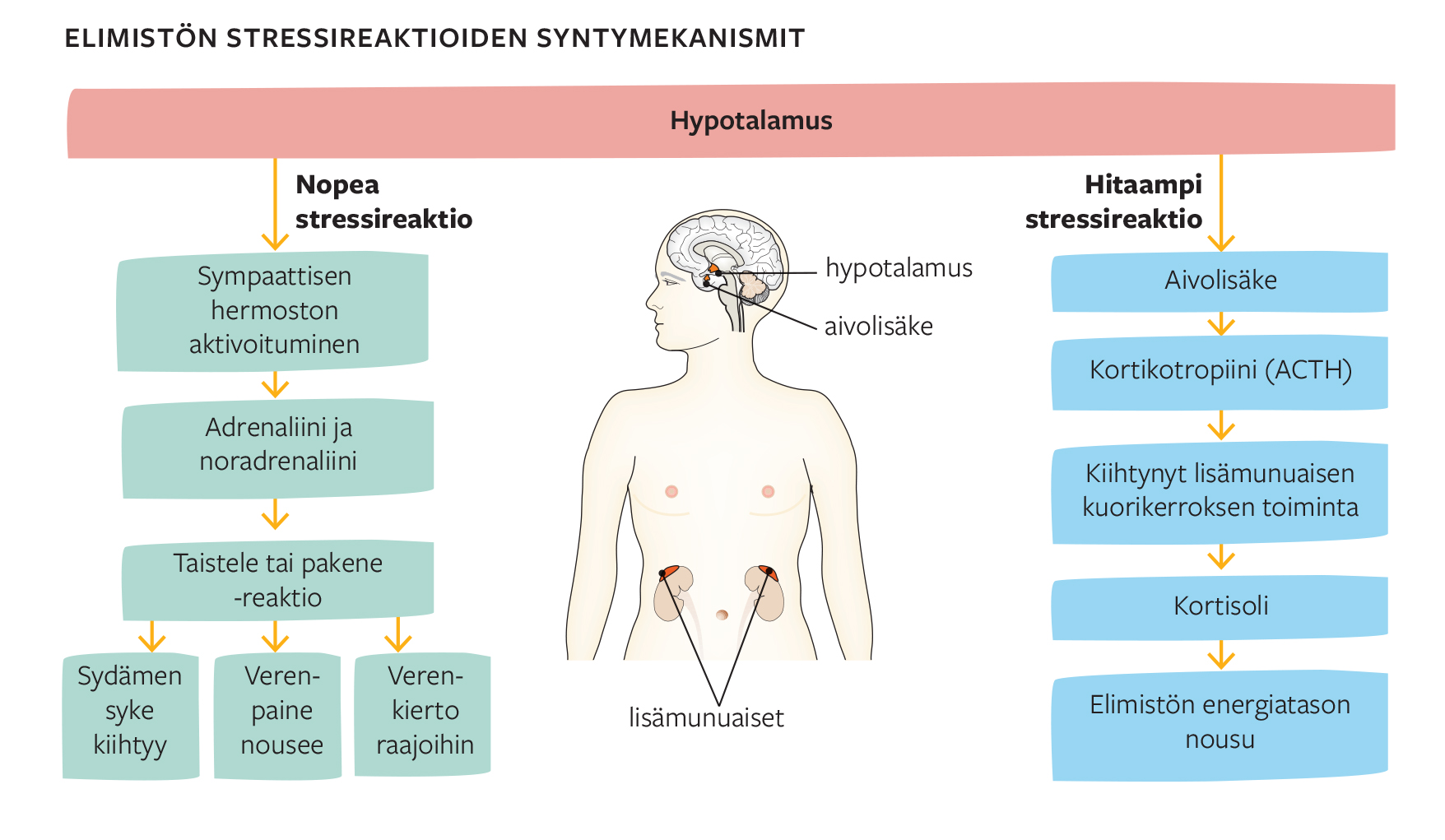 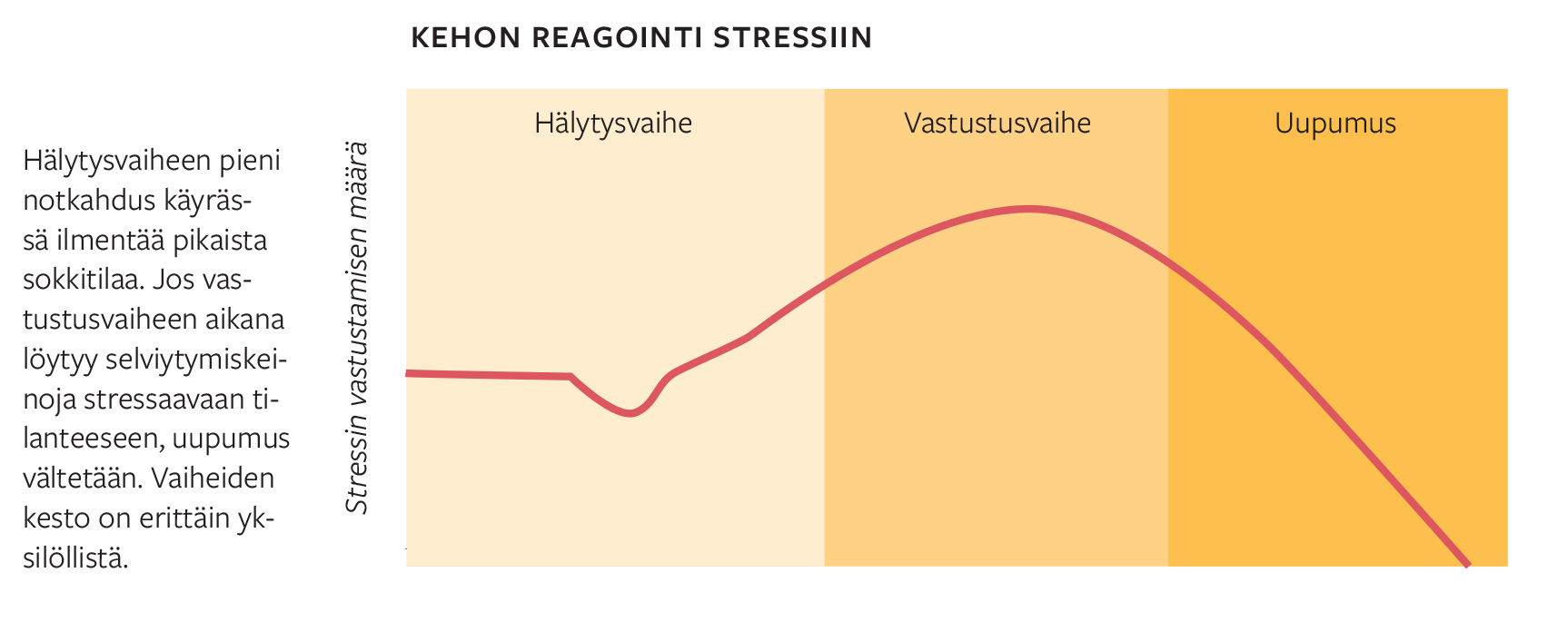 Stressin aiheuttajia
turhautumiset
ristiriidat
kun yksilö ei tiedä, lähestyäkö vai välttää jotain tiettyä asiaa → motiivikonflikti
suoritus- ja yhdenmukaisuuden paineet
kriisit
vähemmistöstressi on painetta elämisestä toisin kuin enemmistö
stressin kokemiseen vaikuttavat mm. yksilön temperamentti, aiemmat kokemukset, taipumus voimakkaisiin kielteisiin tuntemuksiin
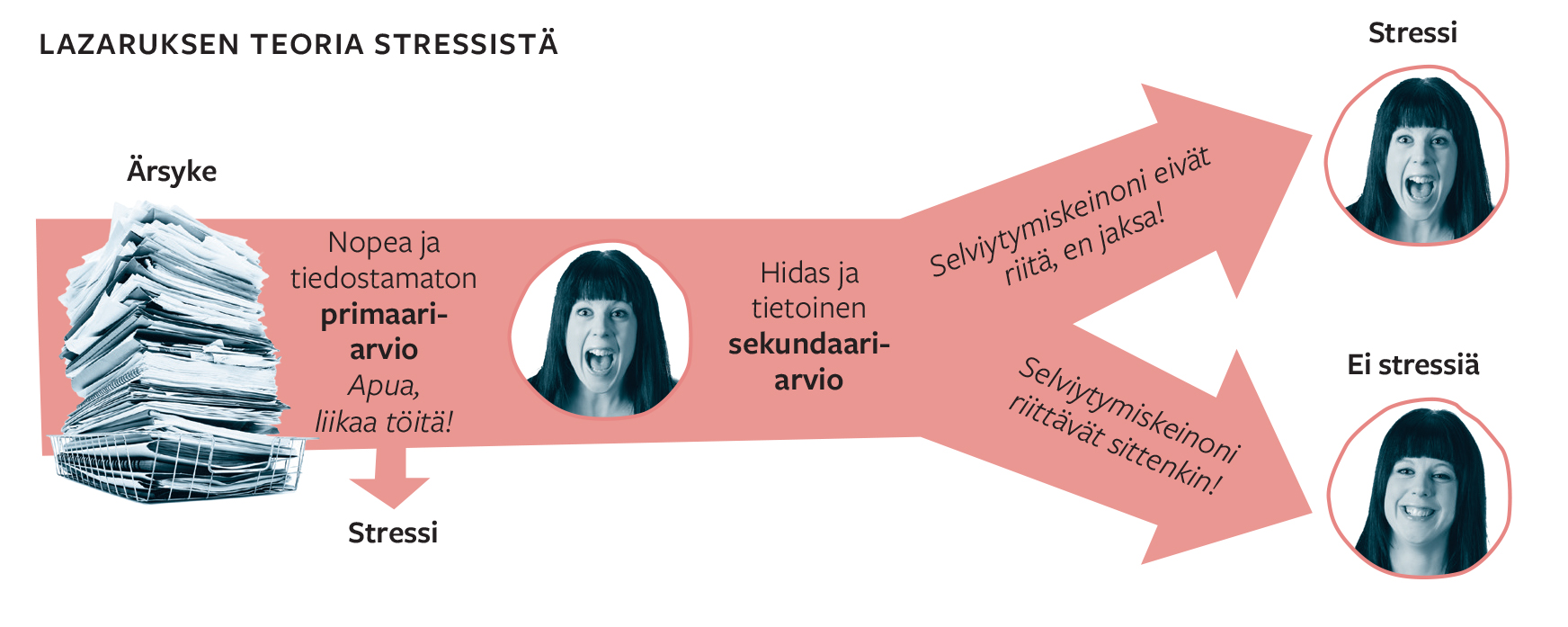